Benchmarking  The Art of Using Numbers to Tell Your Self-Operated Story
Liz Boone, RD, LD, MBA
Corporate Dining, Inc.
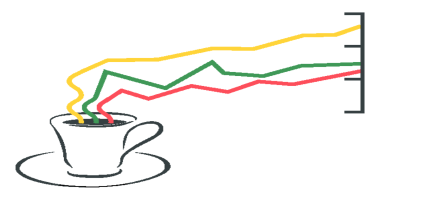 [Speaker Notes: Thank you for inviting me to your chapter meeting
Pleasure to present today the topic:
Benchmarking:  The art of using numbers to tell your self-operated food service story.

Benchmarking is a key member benefit that delivers value to members  to help them “tell” their self-operated food service story

Today, I will discuss why this is a critical tool to use as a self operated provider.

 

-]
What is Benchmarking?
The process of comparing one’s business process and performance metrics to industry bests or best practices from other companies

The 3 objectives of benchmarking are:
Determine improvements
Analyze others
Improve performance
[Speaker Notes: So what is Benchmarking? 
 As you see the definition of Benchmarking is about comparing your company to the industry bests or best practices

There are 3 objectives of benchmarking:
To determine what and where improvements are called for
To analyze how other organizations achieve their high performance levels
To use this information to improve your facilities performance
Benchmarking is a continuous process]
Discipline of Benchmarking
[Speaker Notes: Many of you in the room have been part of a Continuous Improvement Project with either the Plan, Do, Check, Act and/or worked on a Six Sigma program
Well…the process for continuous improvement begins with your disciple of benchmarking]
AHF Benchmarking Express
Provides indicators that describe their facilities in operational terms
Standardizes the language used and allows comparisons to other organizations similar to yourself
Allows you to compare your operation  over time
[Speaker Notes: AHF Benchmarking Express is the toolkit of resources for the members
There are Indicators in operational terms using a a standard language which allows you to compare over time]
How Familiar Are You with the AHF Benchmarking Express Program?
[Speaker Notes: Who uses it? 

Why do you use it?]
A Short Story
https://www.youtube.com/watch?v=Uo3AUilwwK4
[Speaker Notes: Now we are going to watch a short story on the 2015 AHF Benchmarking Award recipient Marge Kipe from Reading Hospital in PA
Look for the various ways that Marge has used Benchmarking in her facility]
Supporting Characters
Flexible online platform with access to historical data

Traditional Benchmarking is a FREE member benefit

Mentors and Benchmarking Committee
[Speaker Notes: Now onto Supporting  Characters

AHF Benchmarking Express was founded in one of our legacy organization and is one of the Oldest ongoing benchmarking programs that 
 was developed by self operated foodservice directors for valid comparisons.  And many of the formulas are  Now used by other major benchmarking analytics programs.

The benchmarking program’s Focus is what is MOST important 
It is a Flexible tool with an online database with bells and whistles. 
 Most other benchmarking programs are static and the  information provided could be 6 months to a year old

There is a mentoring program within AHF, for the entire AHF program and/or just for the benchmarking program.  
If you are not part of a committee and passionate about benchmarking, then the Benchmarking Committee is just for you.]
Be the Lead Character
Influence others in your organization 
 
Write your own story vs. others writing it for you 

Understand your operations’ impact
 
Solicit the right partners for support
[Speaker Notes: As the operator, you want to be the Lead Character to Drive the ship and set it’s course
Where is your destination?  

To do this:
You Must influence others in your organization by Developing your own story instead of having others creating your plot
So then you will need to Take time to understand your operations and the financial resources available  to tell your story
I always tell members to make friends with your finance dept…
This leads to The Plot]
Key Performance Indicators
Those few things that MUST go right for an organization to be successful.

Common, historical & measureable.
[Speaker Notes: Your story or plot is told in a variety of ways –patient satisfaction, staff engagement, financial performance and staffing metrics.

AHF Benchmarking Express supports your story line  with Key performance indicators 
Key performance indicators are those few things that MUST go right for an organization to be successful

These are ratios that describe cost or productivity metrics
This Allows you to compare your performance to other similar facilities of similar size, location or service type.
As Marge described in her story, she used Benchmarking to track their performance over time during their implementation of room services.    She set performance targets throughout  the process to ensure that they were on track.

This is a great example of using this resource to deliver operational outcomes.]
Chapters In Your Story  - KPI
Average Retail Transaction
Net of Cash per Patient or Resident Day
Net Cost per Patient or Resident Day
Total Food Cost per Patient or Resident Day
Dietitian Hours Worked per Patient or Resident Day
Labor Hours per Meal
Floor Stock per Patient or Resident Day
Supply/Other per Patient or Resident Day
[Speaker Notes: Here are some of the featured Key Performance Indictors or KPI 

Primary chapters –allows you to focus in on what is important in your facility to drive stronger operations.

One of the KPI that Marge used in her story was the Labor hours per meal to secure her change to room service

This session isn’t intended to be our technical session, you can see me during the break and I can  further explain the KPIs]
What chapters are important to your administrators?
Food cost
Supply cost
Labor hours or cost
Have you asked?
[Speaker Notes: Start with your most important chapter or opportunity…maybe it is Food cost, supply cost or a productivity KPI such as Labor hours 
Each organization has a hot topic that seems to be the strategic motivator

 Make sure you know what is important to your administrators.]
Telling Your Story
Communicate performance as an on-going conversation
Providing the 3,000 ft. level (big picture) 

Benchmarking is a business critical function

Teach key metrics and targets with staff
[Speaker Notes: Benchmarking gives you the key conversation points you need to tell your story—

AS you speak with your administrators, you want an ongoing conversation that includes  a few KPIs at a high level.  Don’t overwhelm them with too much information
AHF has developed an excellent resource for communicating your story that is loaded on the Benchmarking Express site

Remember that Benchmarking is a business critical function.  You want to have data readily available when asked to portray competence and credibility.

Info should go both ways in your organization -  ensure department staff understand what the key metrics are.]
[Speaker Notes: Drafting your story starts with submitting your Worksheet data monthly 
Once you start enter data on the Worksheet the green box, see here, will start to populate.  These are then your KPI for that month, There is no waiting to view your own performance.]
Benchmark Reports–Visual Aids
Key Performance Indicators - Green, Yellow, Red 
Quickly identify the desired percentile ranking
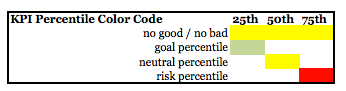 [Speaker Notes: We know it’s important to accentuate  your stories with pictures and graphs which  tell a better picture than words alone

The Report features include simple performance indicators in green, yellow and red to quickly identify best ranges; green for goal, yellow for neutral and red for risk
You can apply filters to give your best comparison
You will be able to track performance over time]
Benchmark Reports–Visual Aids
Filter to select best setting:
bed size, service type, hospital type and/or location

Export the percentiles to a spreadsheet
Create your own internal dashboard
Measure internal changes over periods of time
[Speaker Notes: The reports give you the ability to filter (remember we are looking for best setting); so you will want to start with bed size, you can add service type (for example, room service, traditional); and location (such as mid-west)

You also have the flexibility to export data for creating your own internal dashboard & tracking internal changes over time]
Trend Report
[Speaker Notes: This is a sample trend report 
the Benchmark Trend Report is my go-to report for a quick glance as to how you are doing over the past 12 months. 
This report will give you the ability to filter comparable facilities based on bed size.  You have the chance to look at 8 KPIs, such as Average Retail Transaction and food cost per patient day. 
As you see on this screen shot there are Color Codes.  Remember the Color codes have been designed into the program to help you quickly and easily identify performance measurements based on the 25th, 50th, & 75th percentile rankings.  
These reports can be exported to Excel or PDF for printing.]
Benchmark Reporting
[Speaker Notes: As you can see in this screen shot of the Benchmark reporting , you will be doing a drill-down to see a particular month
You have the ability to filter by region, service type, hospital type, bed count and/or café status

Reminder—if you select too many filters, you may end up with only a couple of facilities.]
Benchmark Monthly Report
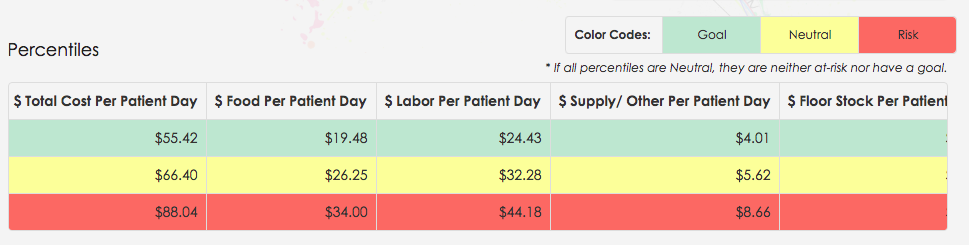 [Speaker Notes: From the filters you choose on the Benchmark Reporting, you will will then have the KPIs
As you can see on this slide, we have continued the color-coding here as well, to help you easily identify performance measurements based on rankings.  On this report there are over 60 KPIs available for you to compare against.
This report as Exporting and printing abilities on it as well.

Another option I want to inform you about is…collaboration;]
Enhanced Dashboard
[Speaker Notes: Here is a snapshot of the Enhanced Dashboards.
As you can see it is a Dashboard approach
Easy to understand...good, better, best
Customize reports
Comparison data over time
3+ years of historical data included
Nominal annual fee to cover dashboard licensing]
Core Conflict
Antagonists 
Food service contractors
Supply chain or labor consultants
Others
[Speaker Notes: Core conflict adds DRAMA to your story. are you ready to tackle any one of these antagonists today?

Food service contractor threats or bids
Supply chain or labor consultants hired to evaluate effectiveness
Others who weigh in on performance

Remember at the beginning of Marge’s story, a new executive leadership team started at her facility and hired a consultant company to evaluate the effectiveness of each dept; this was a stressful time for Marge and her staff; but with the AHF Benchmarking Express tools she was able to tell her story and remain self-operated.

Remember the boy scout motto, always be prepared.  Submitting benchmark data monthly allows you to be always be  prepared for these potential core conflicts]
Running the Credits
Solicit collaborative benchmarking partners 

General Listserve and Mentoring
Stories, tips and tools used by other facilities
Mentoring with AHF Benchmarking Committee members
Communication tools
[Speaker Notes: Just as every movie has the running of the credits  AHF Benchmarking Express provides additional value beyond immediate access to monthly KPI and comparative data

Collaborate with other AHF facilities who might be similar to you – Resource to help with decision making

Listserve and Mentoring –providing other key resources to help you

Lastly, AHF Benchmarking Express is a communication tool to help you tell your story; Reporting options to share data with your administrators and ability to Create comparison reports using your data when faced with contractor quotes.  These communication tools are found on the Benchmarking site under Forms tab]
Will you be the hero of your self-operated foodservice story?
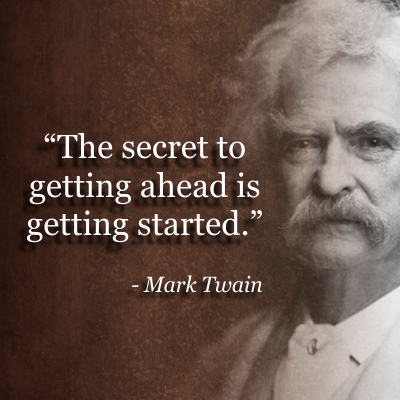 [Speaker Notes: Will you be the hero of your self operated foodservice story?

Marge’s story is a powerful one—
She shared using the information when there was a foodservice contractor discussion – She didn’t have to spend time “finding” or calculating the data
She used benchmarking as a comparative tool to evaluate the impact of room service implementation and used it to set performance targets.

It’s why Marge was selected for the 2015 Benchmarking award winning performance.]
Resources
Website www.healthcarefoodservice.org/benchmarking 
Request a mentor
AHFBenchmarking@CorporateDining.com

Consider adding Enhanced dashboard program to your membership
My email contact:  eboone@corporatedining.com
[Speaker Notes: I want to thank you for inviting me to your chapter meeting
Here are some resources for you 
I am opening up the room for any questions that you might have. 

If time allows—go to site]